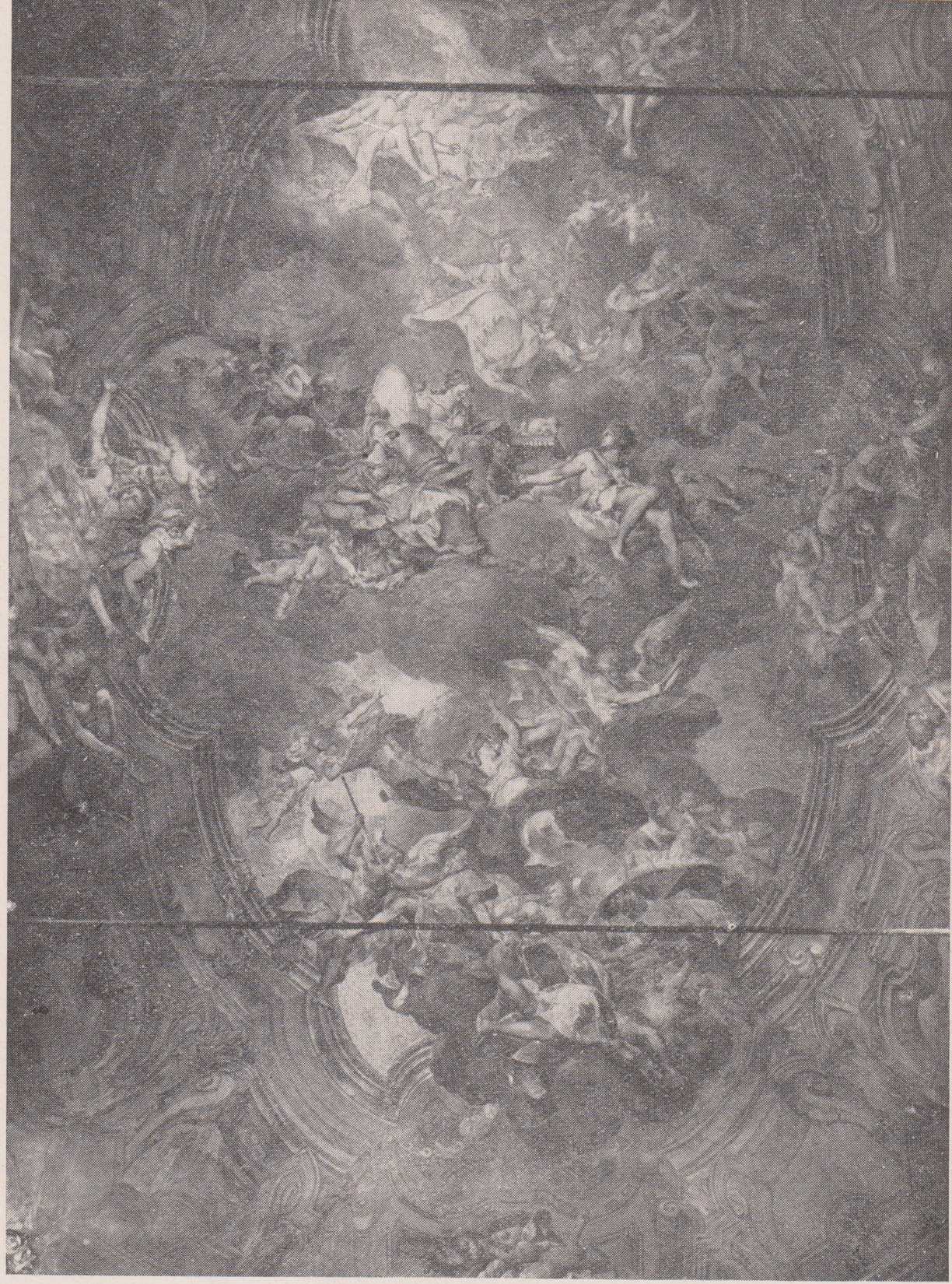 Genova MaddalenaDa Riv. Somaschi, fasc. 124
Genova, Maddalena, affresco di S. Girolamo Emiliani, di CostaDa Riv. Somaschi. Fasc 124